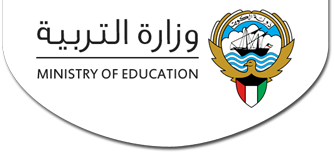 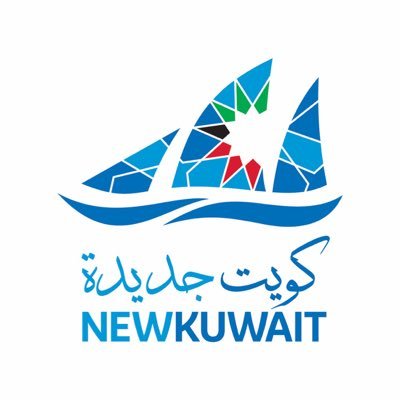 ٤- أبين كيفية صلاة الكسوف
٢- أعرِّف الكسوف والخسوف
٣- أستنتج الحكمة من الكسوف
الوحدة الأولى 
الدرس الثالث
مجال الحديث الشريف
١- أتعرف الحديث الشريف
أصلي صلاة 
الكسوف
[Speaker Notes: بسم الله الرحمن الرحيم 
والصلاة والسلام على أشرف المرسلين محمد بن عبدالله و على آله وصحبه اجمعين 

الوحدة الأولى الدرس الثالث 
مجال الحديث الشريف 
أصلي صلاة الكسوف 

يتكون الدرس من أربع محاور رئيسية هي : 


وسنعرج عليها جميعا لنتعرف على ما تحويه من معلومات .]
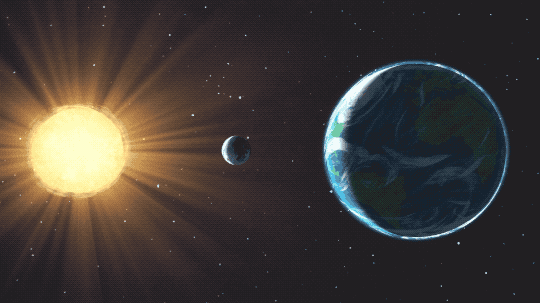 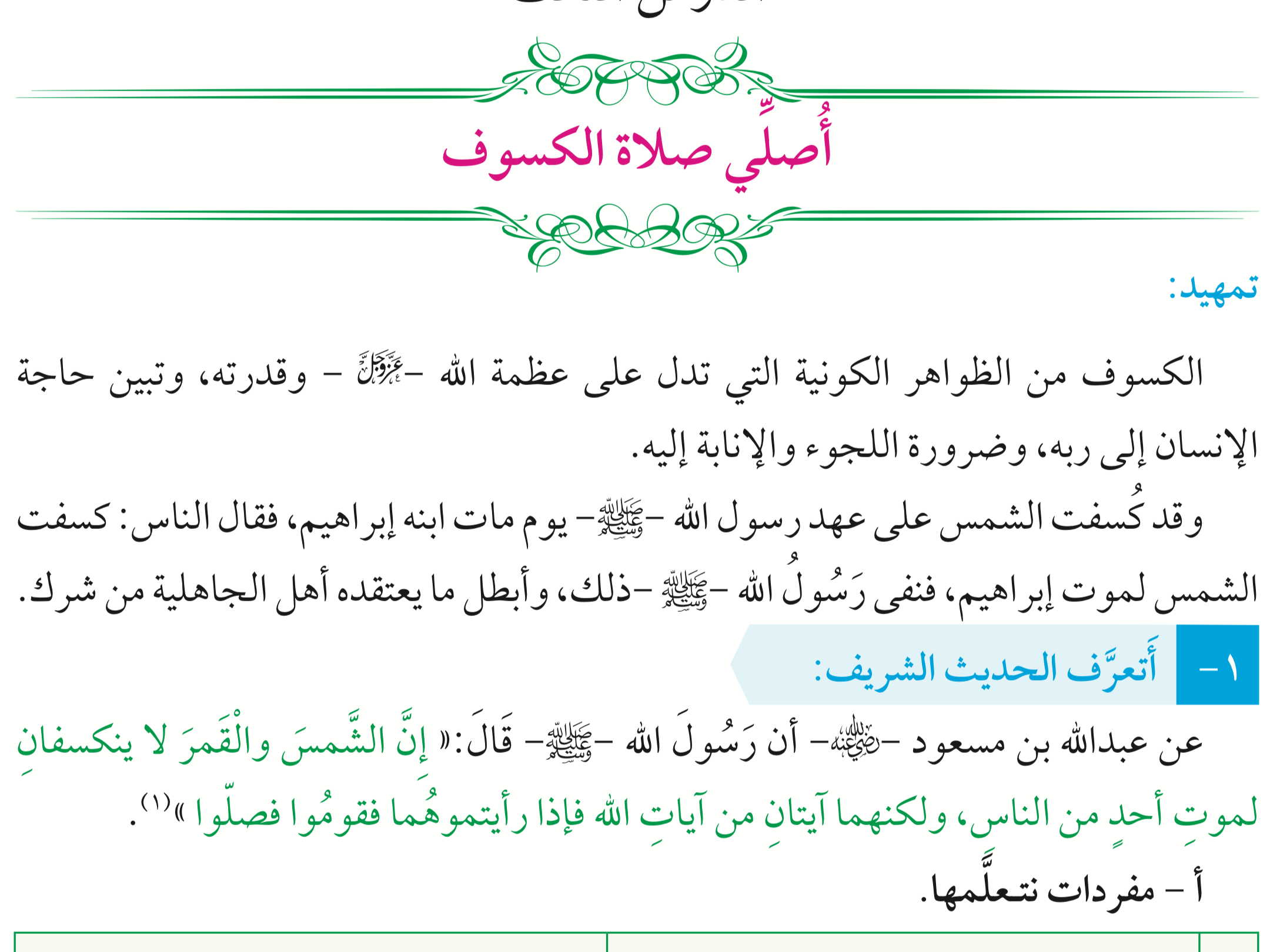 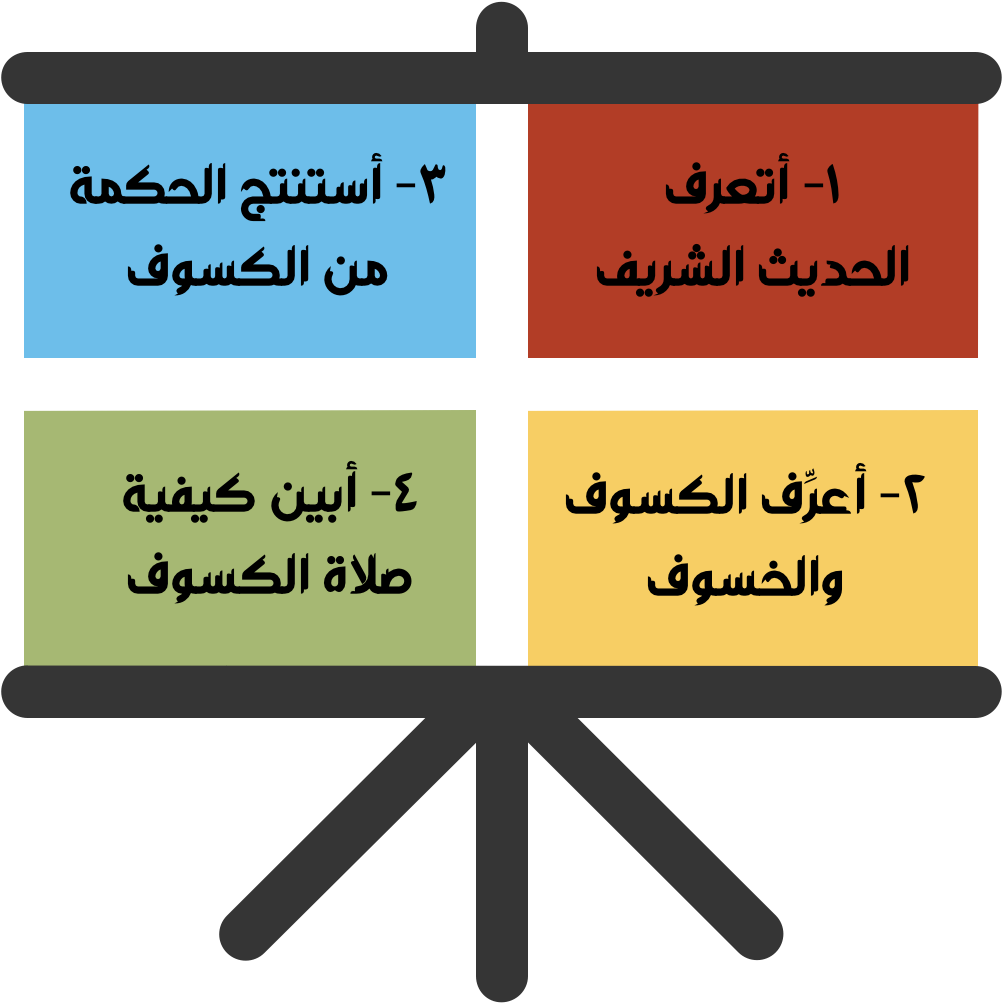 [Speaker Notes: نقرأ الشريحة]
١- أتعرف الحديث الشريف
عن عبدالله بن مسعود - رضي الله عنه - أن رسول الله - صلى الله عليه وسلم - قال: 
( إِنَّ الشَّمْسَ وَالْقَمَرَ لا يَنْكَسِفَانِ لِمَوْتِ أَحَدٍ مِنْ النَّاسِ ، وَلَكِنَّهُمَا آيَتَانِ مِنْ آيَاتِ اللَّهِ ، فَإِذَا رَأَيْتُمُوهُمَا فَقُومُوا فَصَلُّوا )
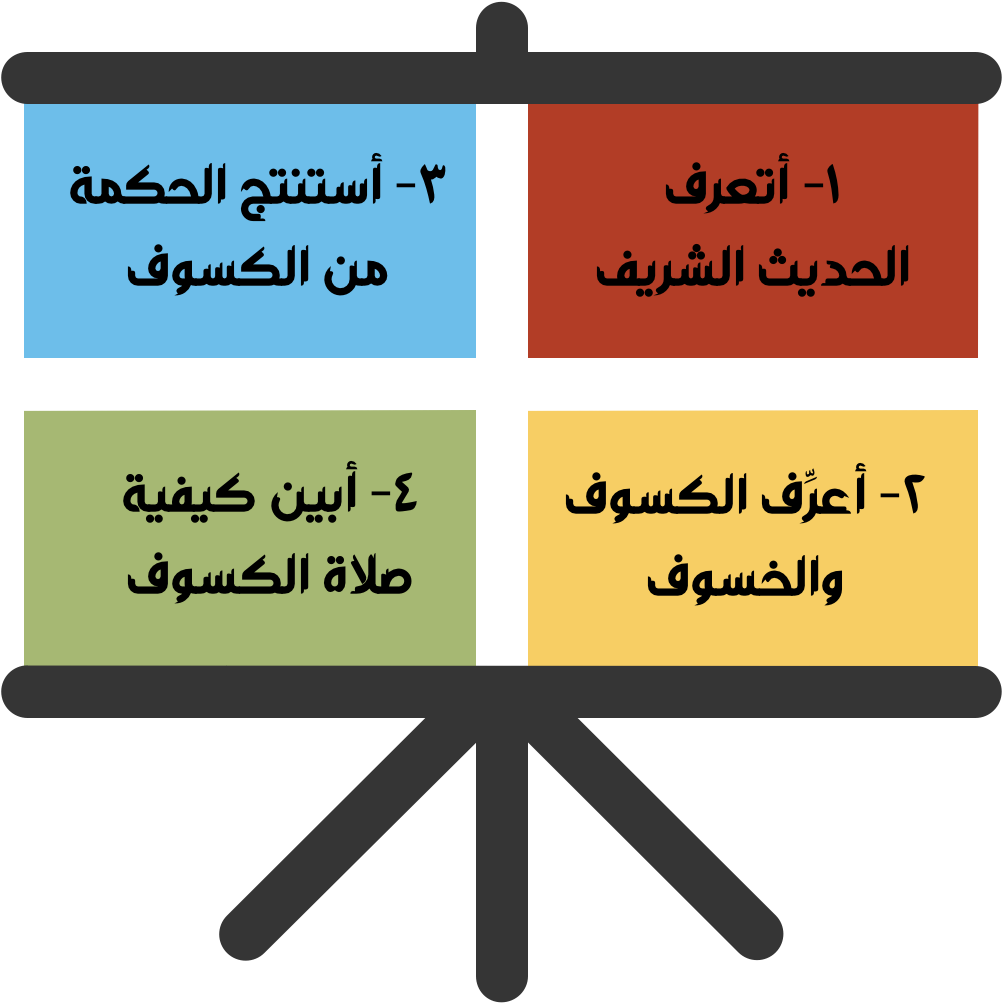 [Speaker Notes: نقرأ الشريحة]
١- أتعرف الحديث الشريف
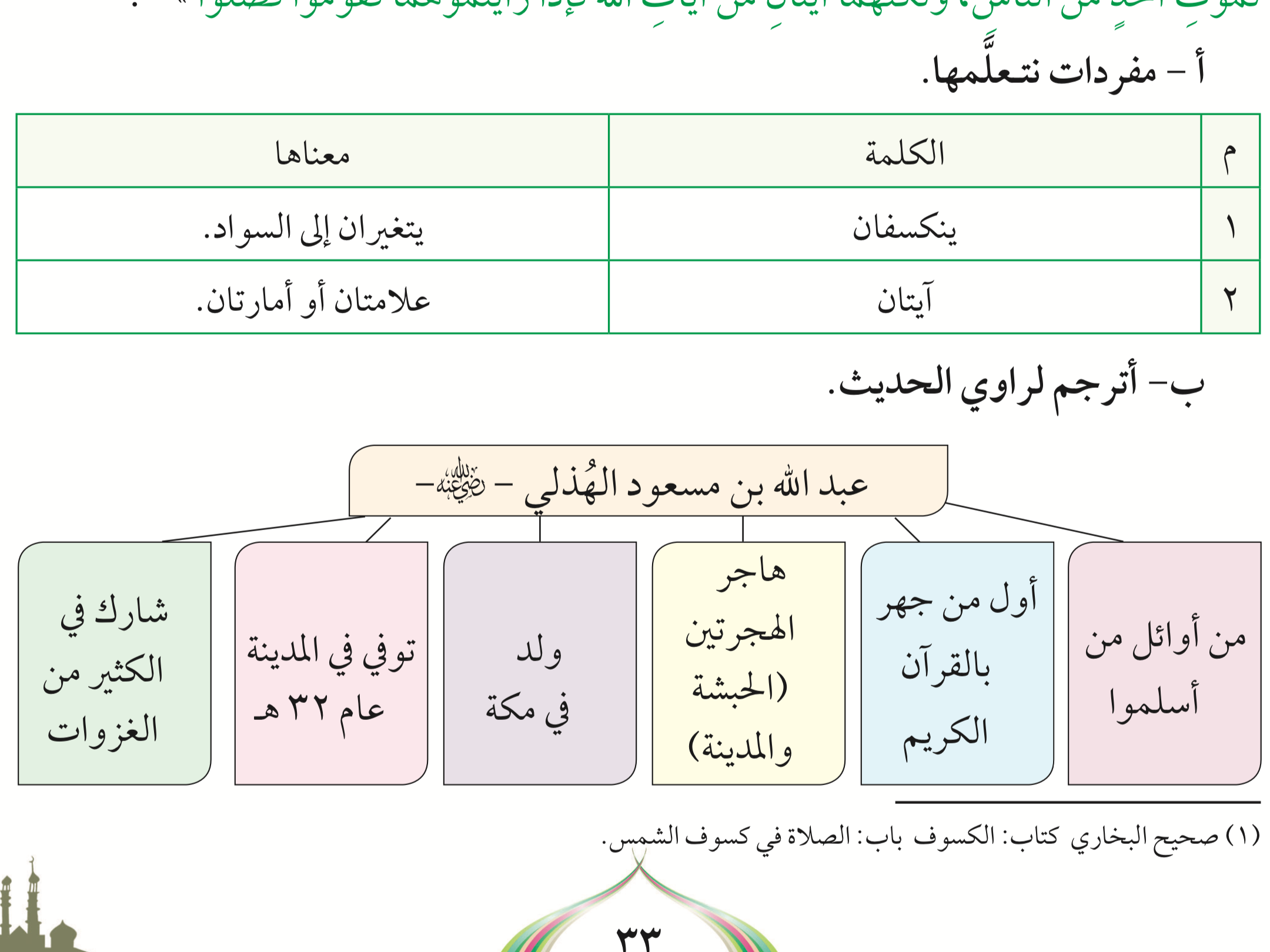 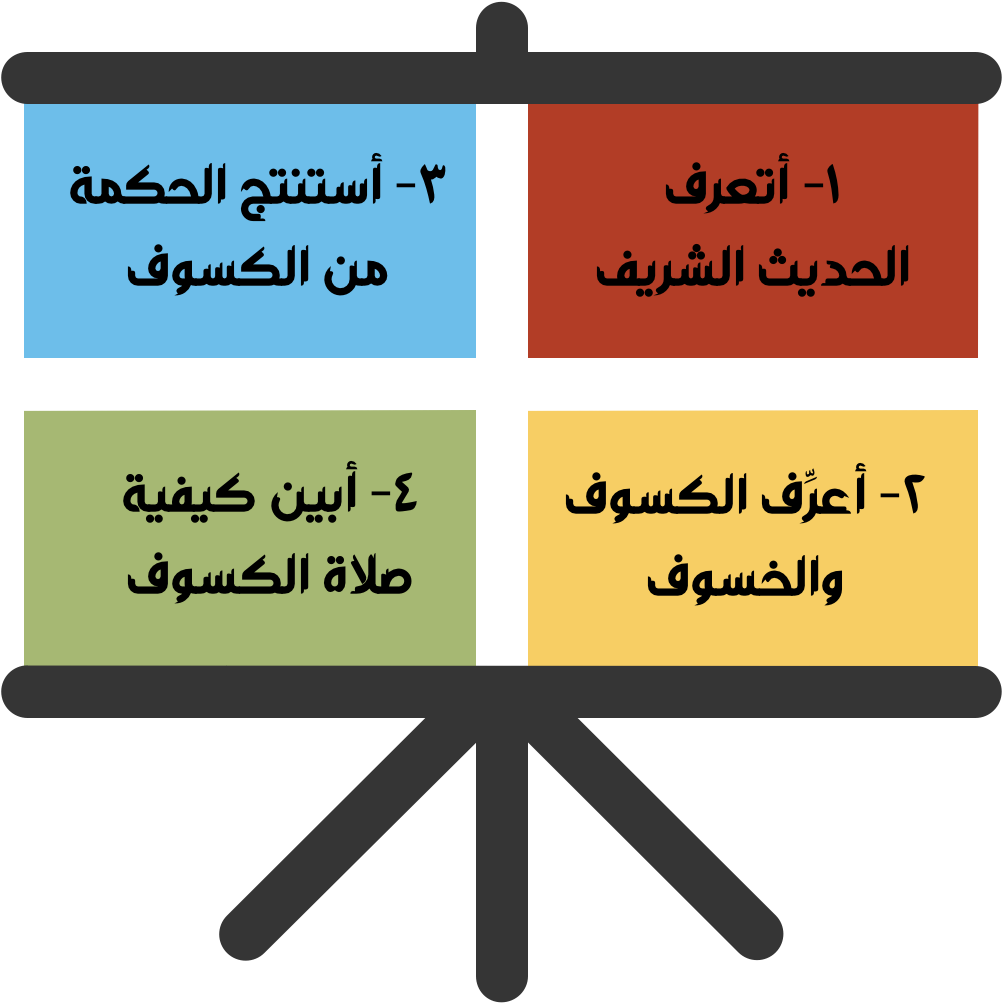 [Speaker Notes: وبالتالي يكون المعنى الاجمالي للحديث : إن الشمس والقمر لا يتغيران الى السواد لموت احد من الناس ولكنها علامة على قدرة الله تعالى فاذا رايناها علينا الصلاة]
١- أتعرف الحديث الشريف
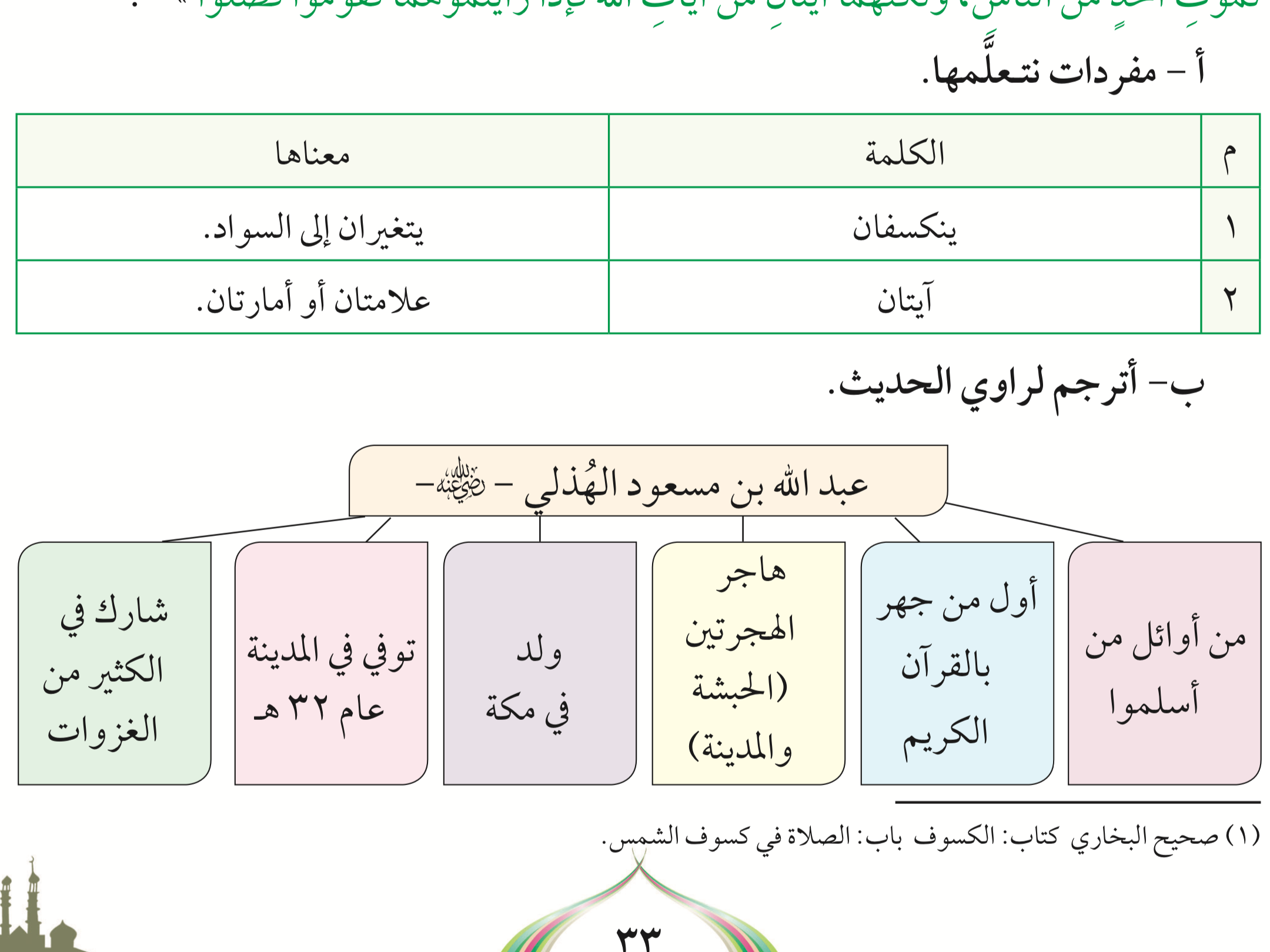 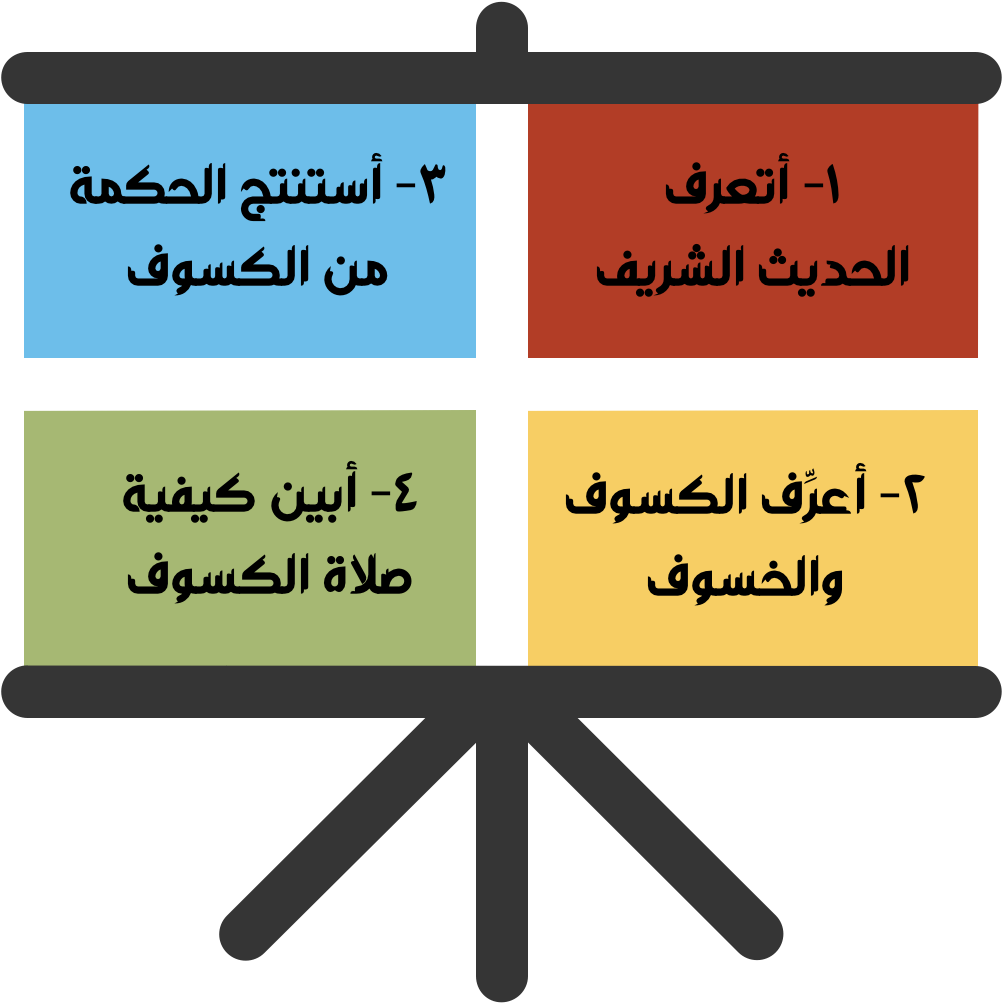 ٢- أعرِّف الكسوف والخسوف
كسوف الشمس: 
ذهاب ضوء الشمس أو بعضه في النهار، لوقوع القمر بين الشمس والأرض.
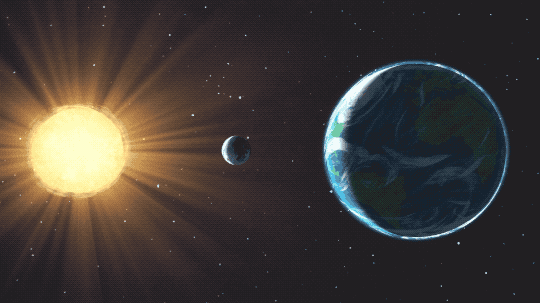 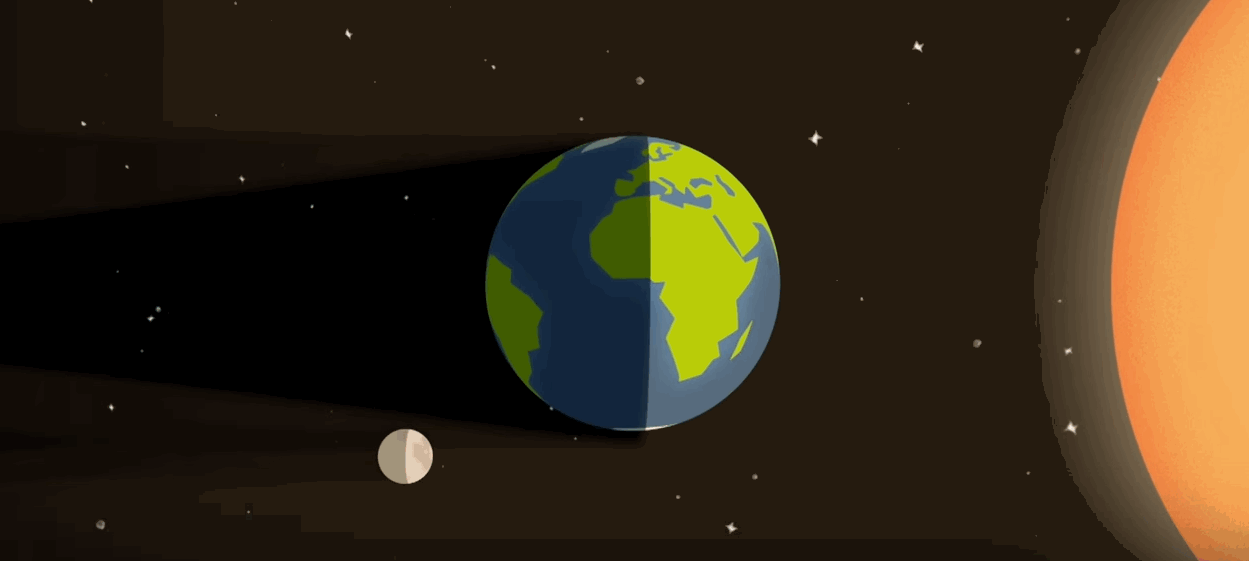 خسوف القمر: 
ذهاب نور القمر أو بعضه لوقوع الأرض بين الشمس والقمر
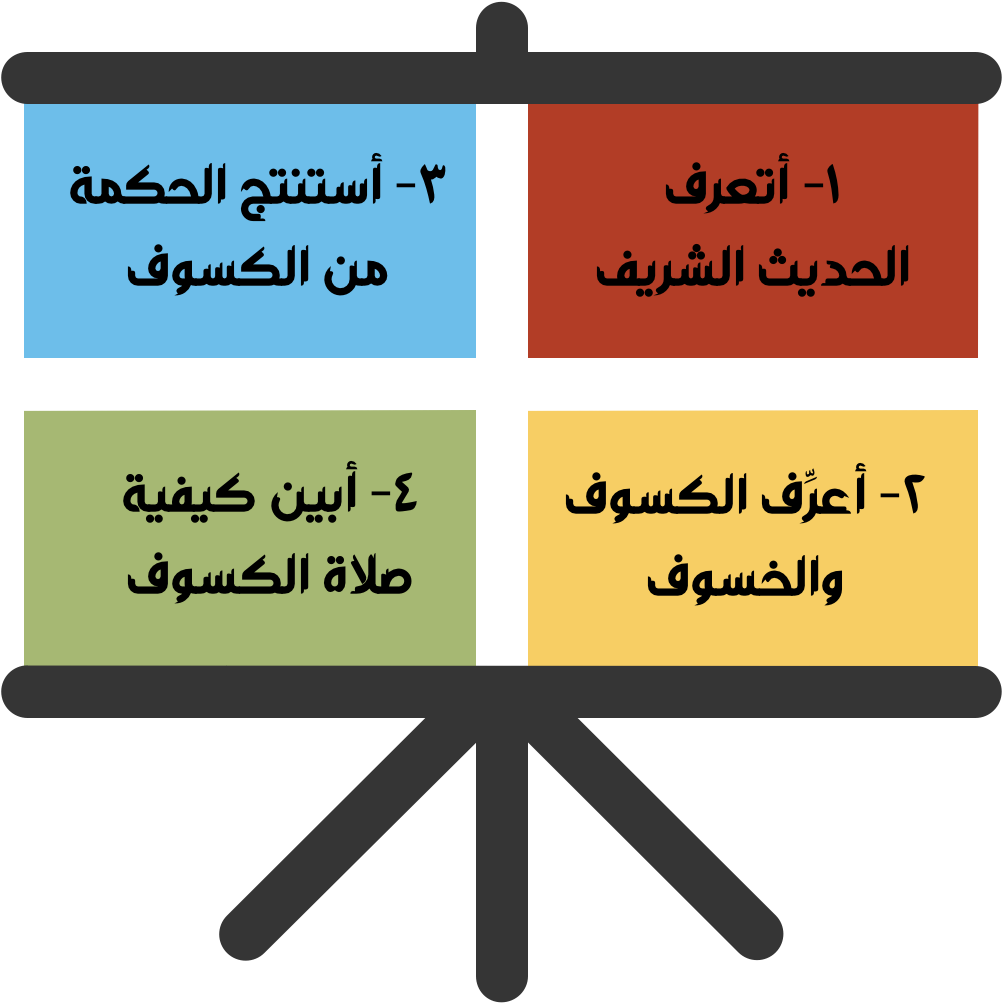 [Speaker Notes: كسوف الشمس 

كما هو موضح في الصورة المتحركة 

خسوف القمر 

كما هو موضح في الصورة المتحركة]
٢- أعرِّف الكسوف والخسوف
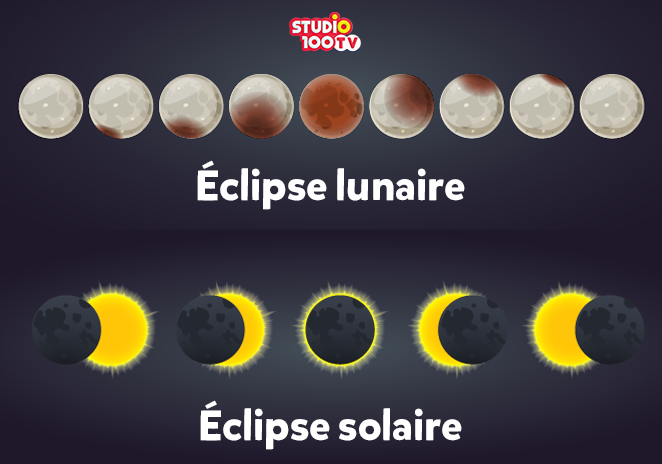 خسوف القمر
كسوف الشمس
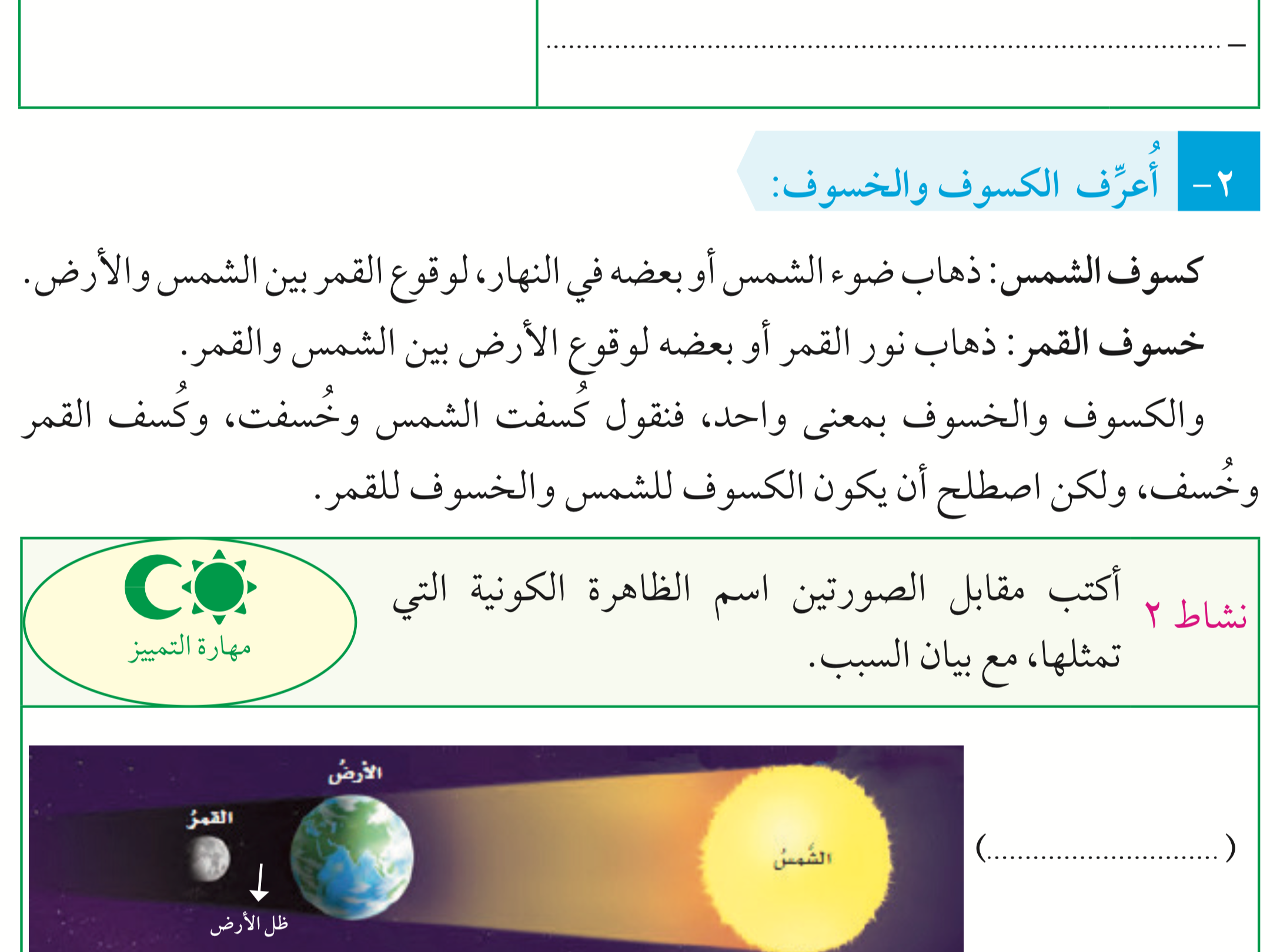 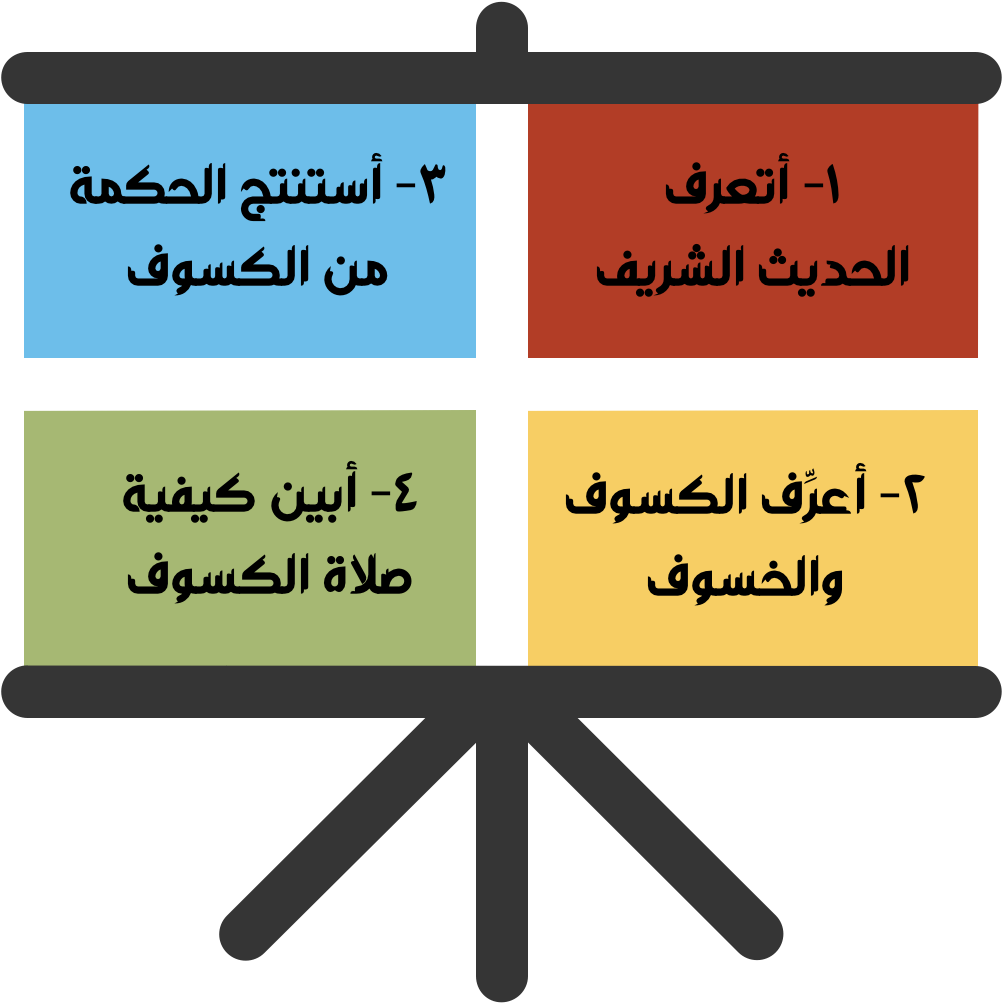 [Speaker Notes: ما الفرق بين الكسوف والخسوف ؟
نقرأ الشريحة]
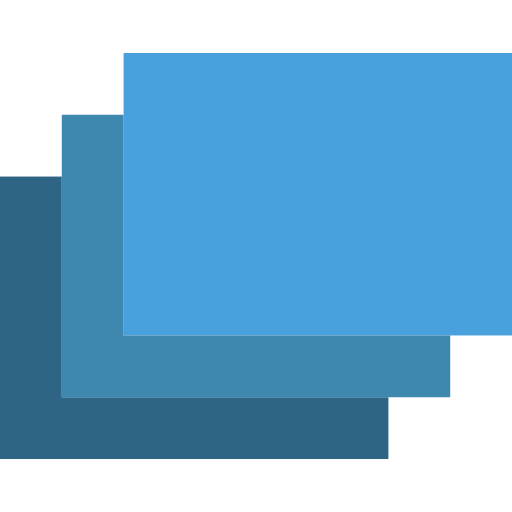 القيمة المستفادة :
الاقتداء بعبادة الرسول ﷺ
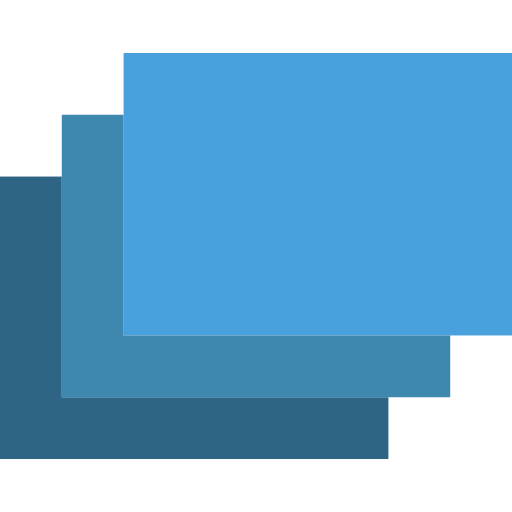 المظاهر السلوكية  :
١- احرص على أداء صلاة الكسوف  .
٢- اتبع أوامر رسولي محمد ﷺ .
٣- أستنتج الحكمة من الكسوف
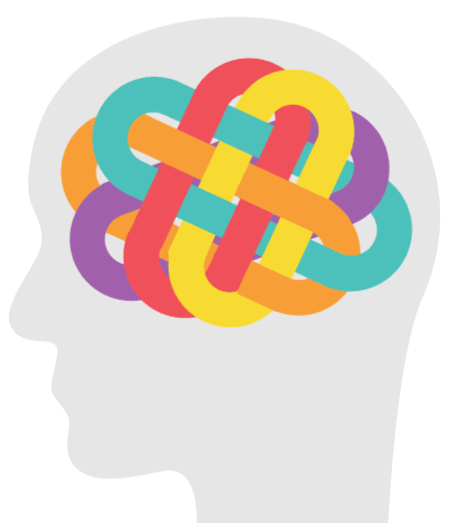 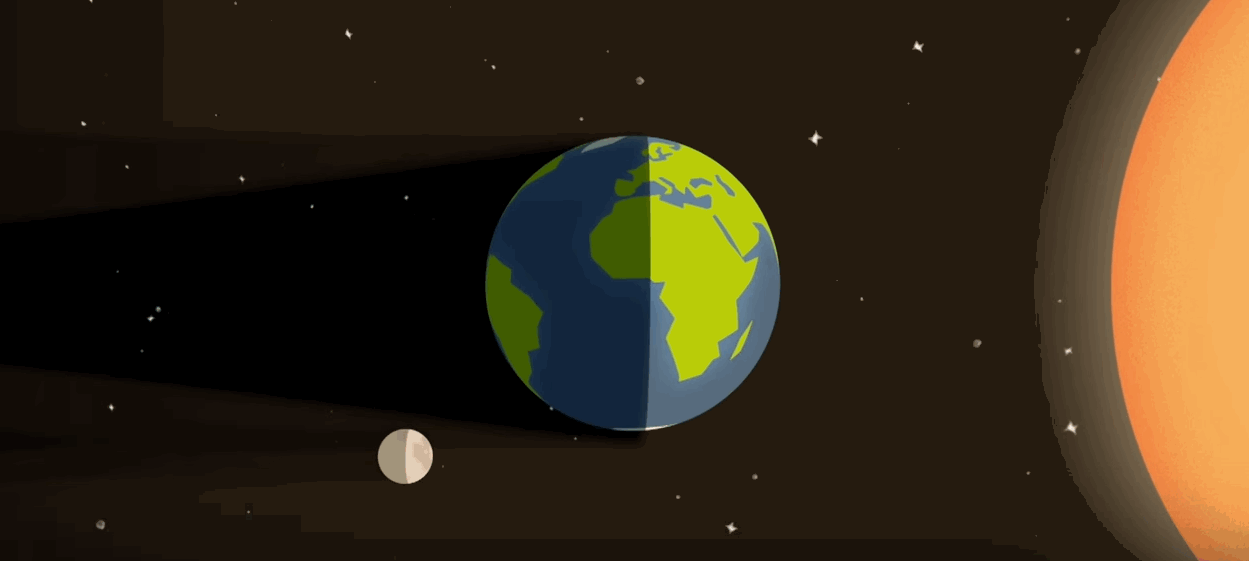 تذكير وتخويف الله ﷻ الناس بأهوال يوم القيامة .
- آية من آيات الله توجب استشعار قدرة الله ﷻ  وعظمته.
قال تعالى : 
فَإِذَا  بَرِقَ   الْبَصَرُ ﴿٧﴾ وَخَسَفَ    الْقَمَرُ ﴿٨﴾ وَجُمِعَ  الشَّمْسُ     وَالْقَمَرُ ﴿٩﴾
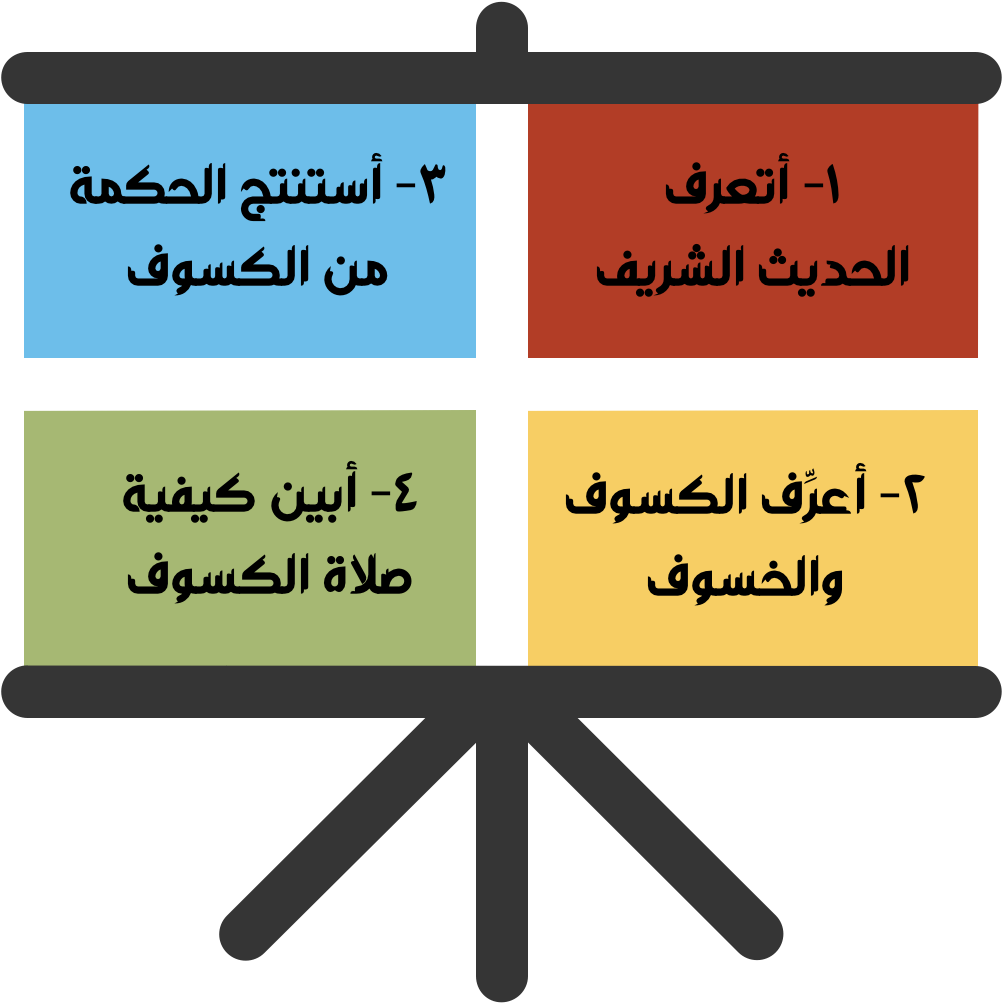 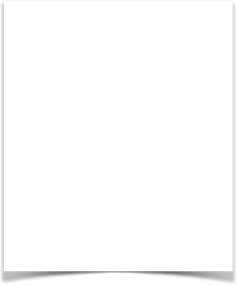 تؤدى ركعتان في كل ركعة قيامان وقراءتان وركوعان وسجدتان.
ليس لها أذان أو إقامة، ويستحب النداء لها بلفظ 
( الصلاة جامعة ).
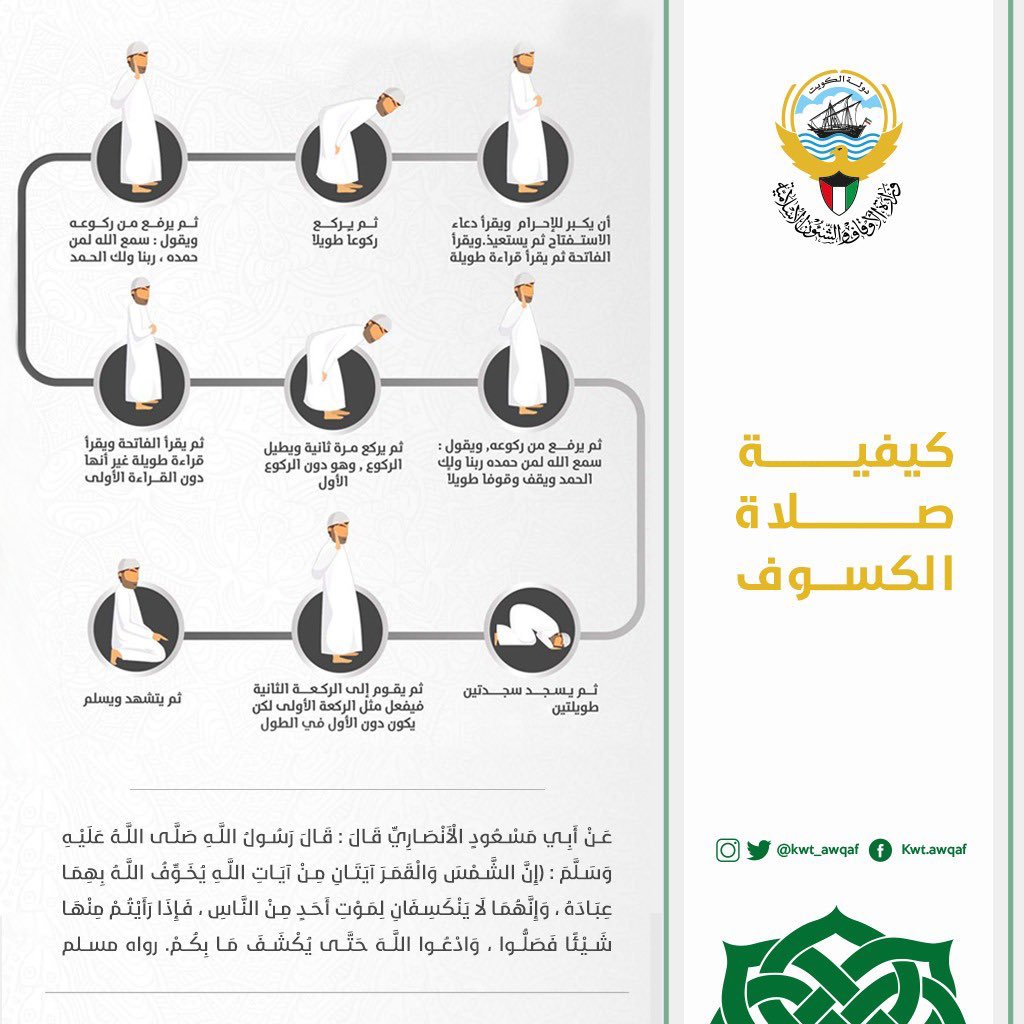 سنة مؤكدة تصلى جماعة أو فرادى 
و الجماعة أفضل .
٤- أبين كيفية صلاة الكسوف
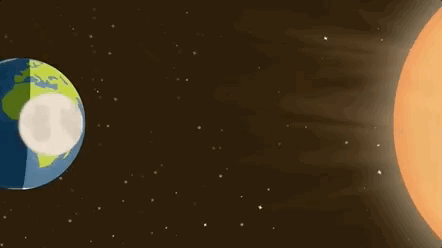 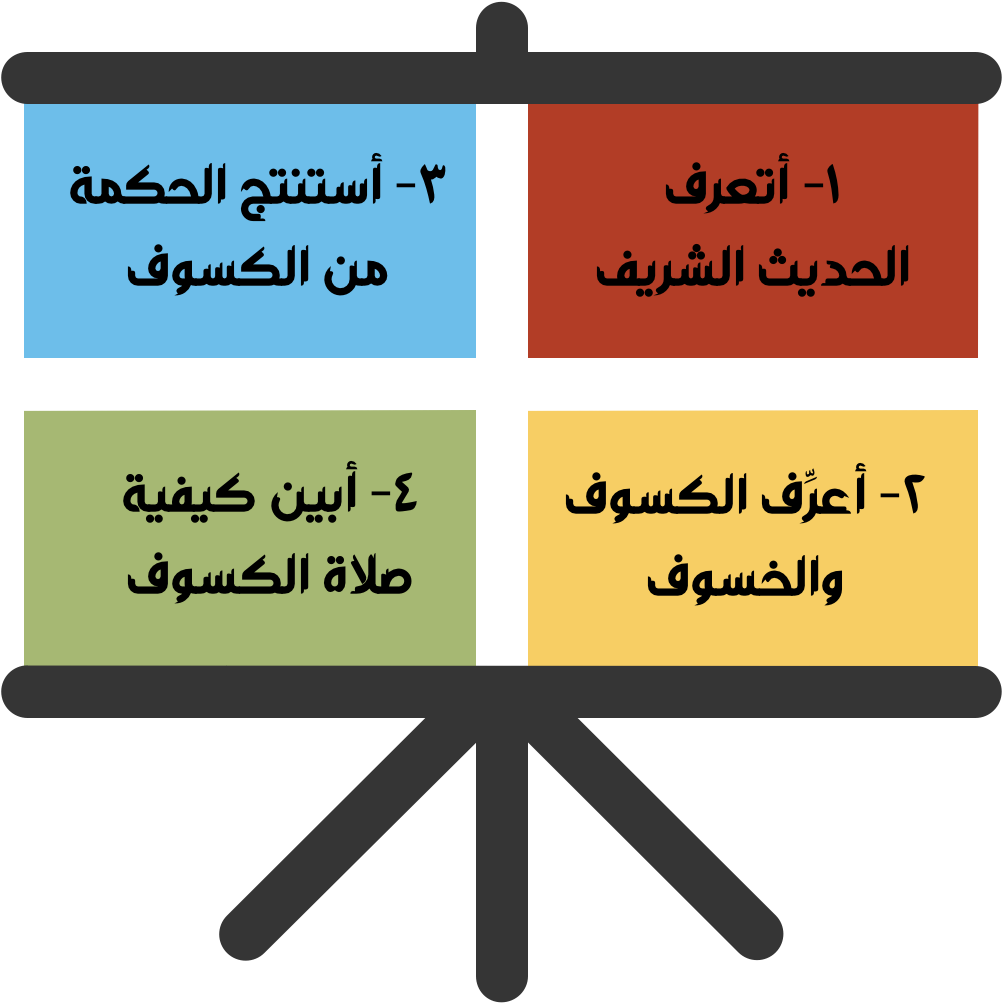 [Speaker Notes: وهنا لنتعرف معاً على بعض الأحكام المتعلقة في صلاة الكسوف 

نقرأ الشريحة]
٤- أبين كيفية صلاة الكسوف
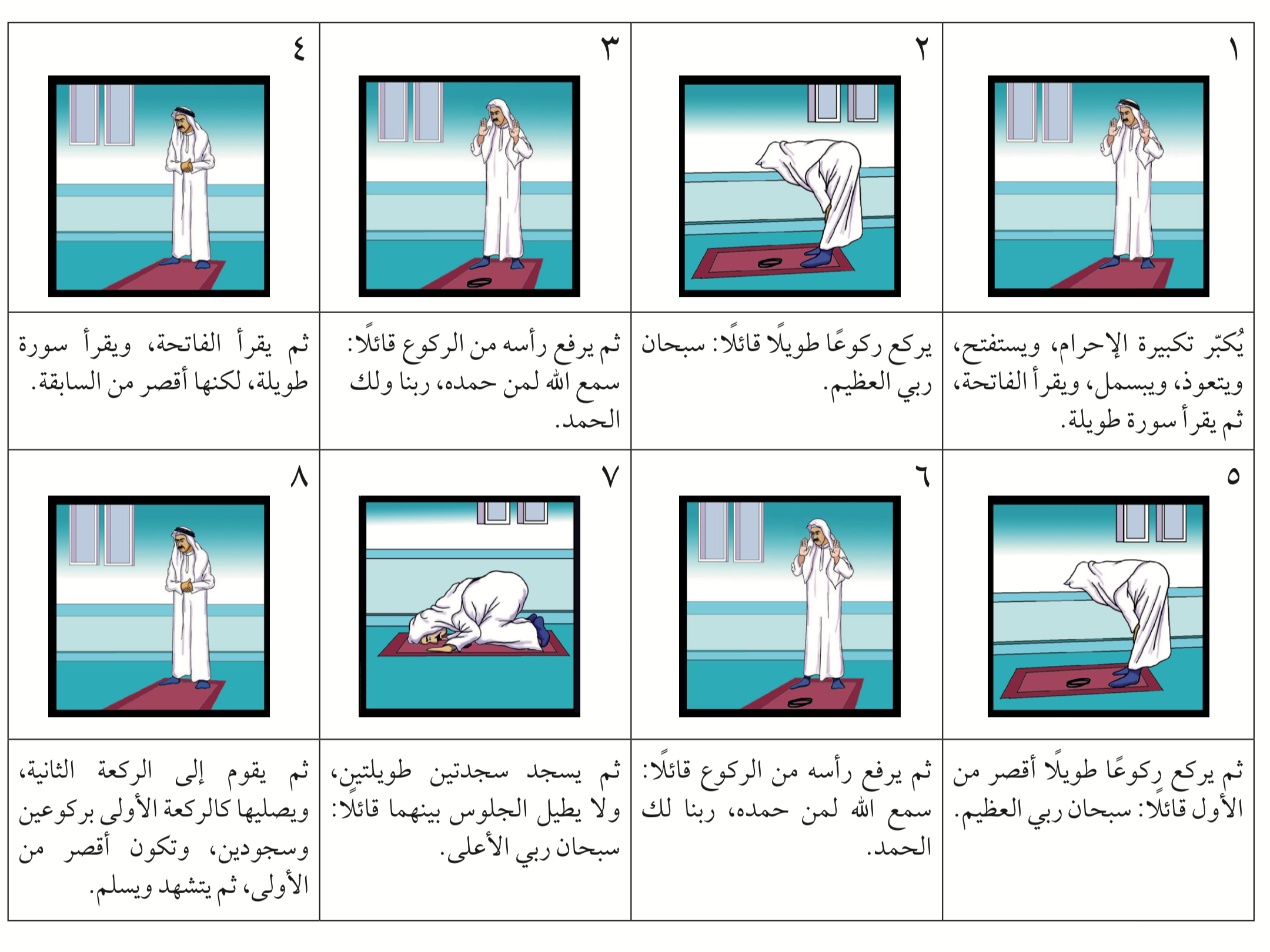 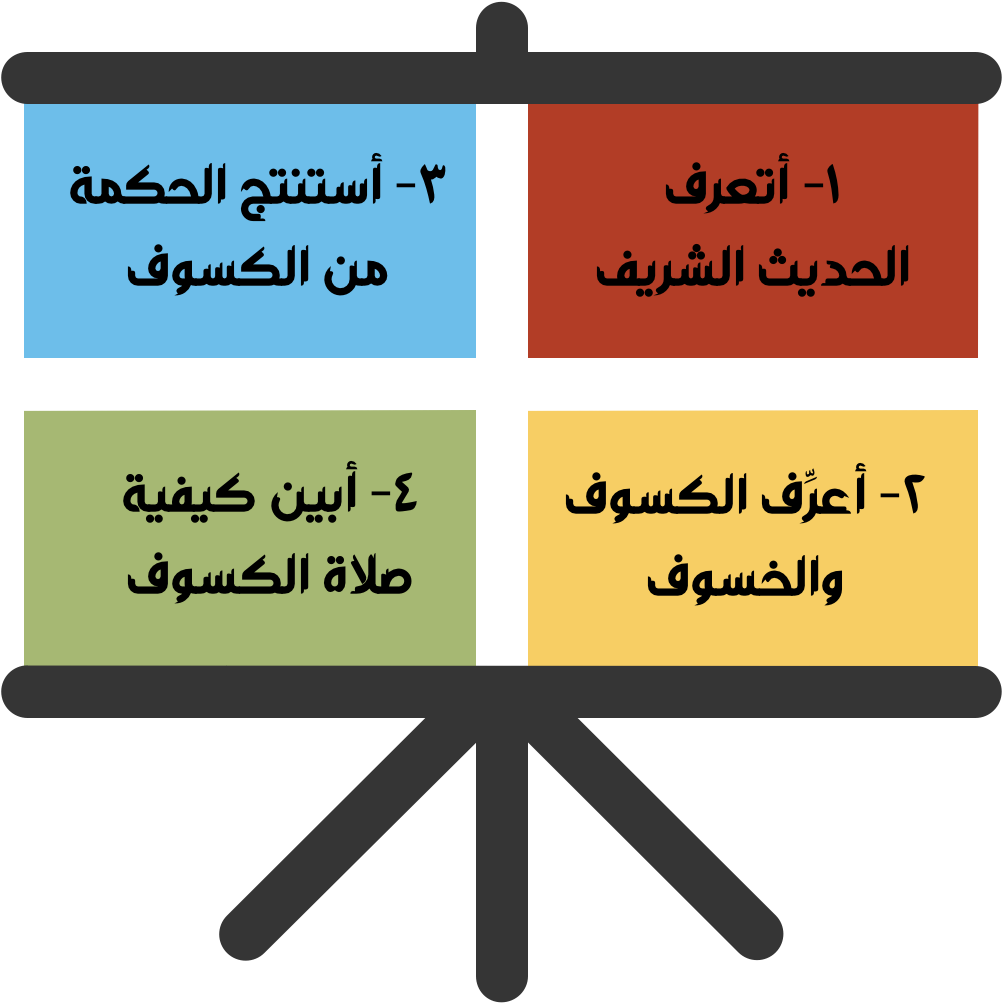 [Speaker Notes: والآن لنتعرف معاً  كيغية صلاة الكسوف من خلال الصور التالية 


وبهذا نكون انتهينا من كيفية صلاة الكسوف ووجب التنبيه على أهمية اللجوء الى الله ﷻ بالدعاءو بالاستغفار والصدقة عند الكسوف]
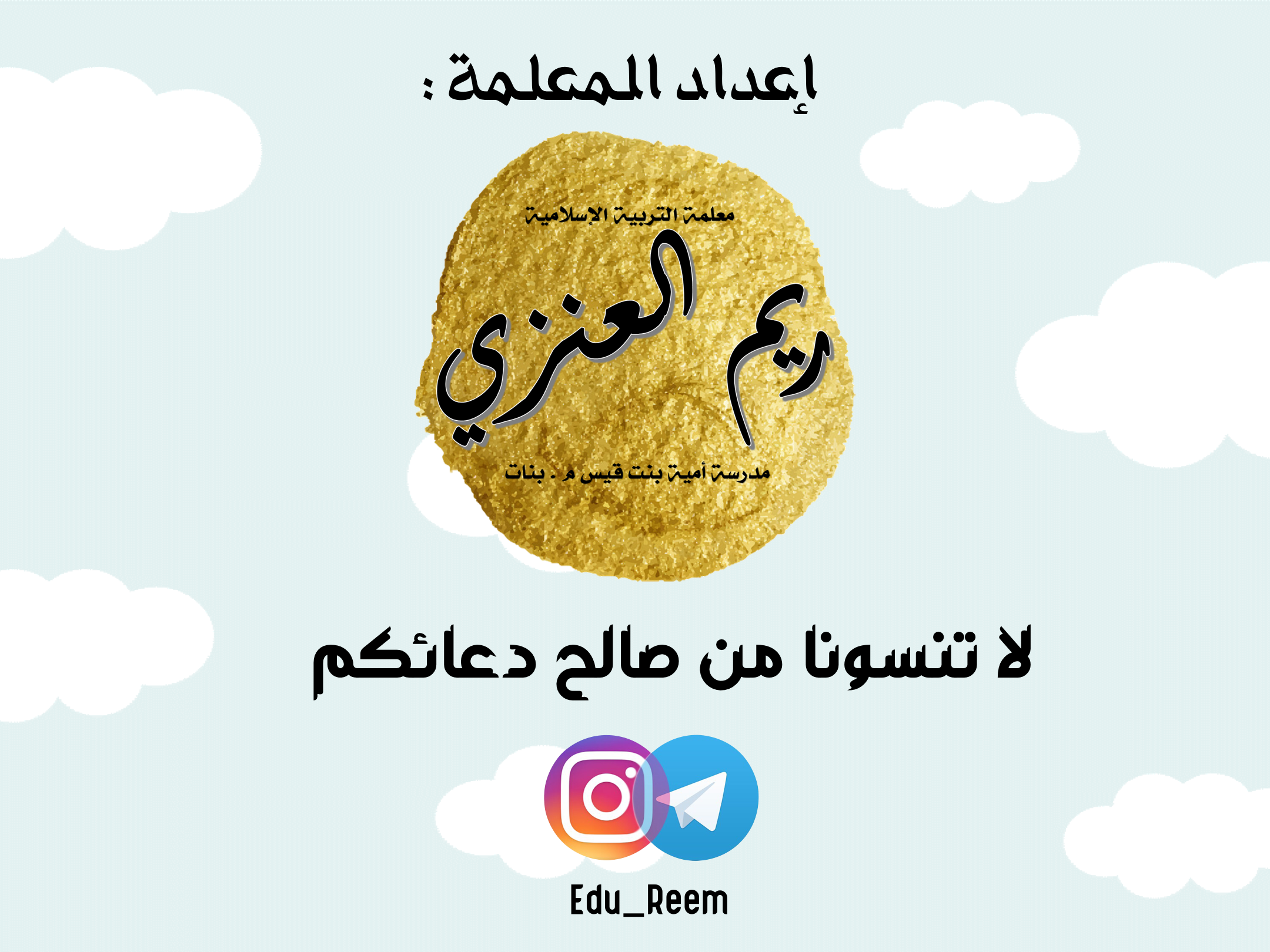 [Speaker Notes: وفي الختام لا يسعنا إلا أن ننبه على أهمية حل أسئلة التقويم في الكتاب المدرسي لأهميتها في اختبار نهاية الفصل 
هذا والصلاة والسلام على سيدنا محمد وعلى آله وصحبه اجمعين]